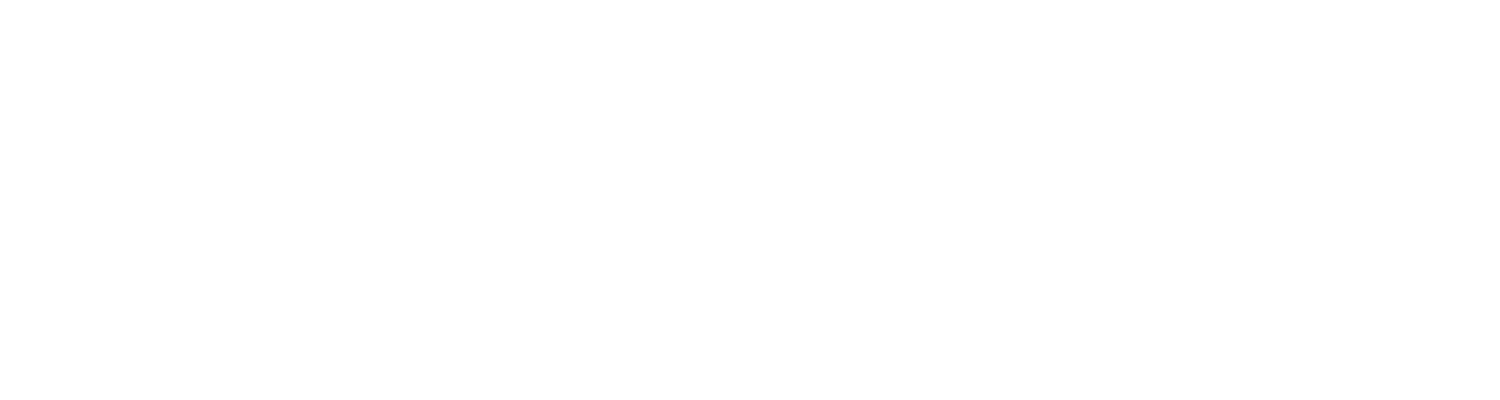 Estadísticas Relevantes
Octubre  – Diciembre 2021
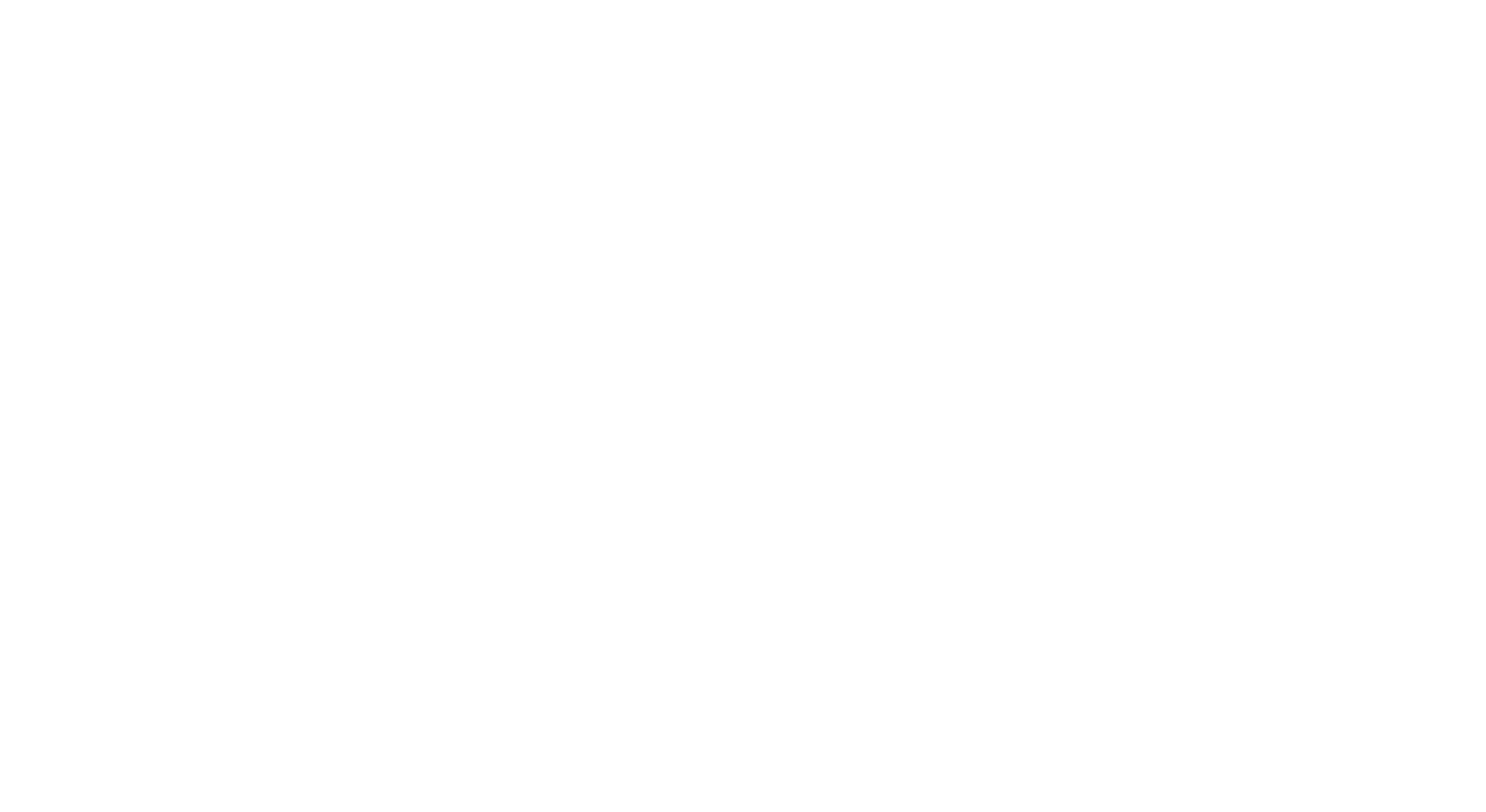 Participaciones ejecutadas Octubre – Diciembre 2021
Por tipo de población
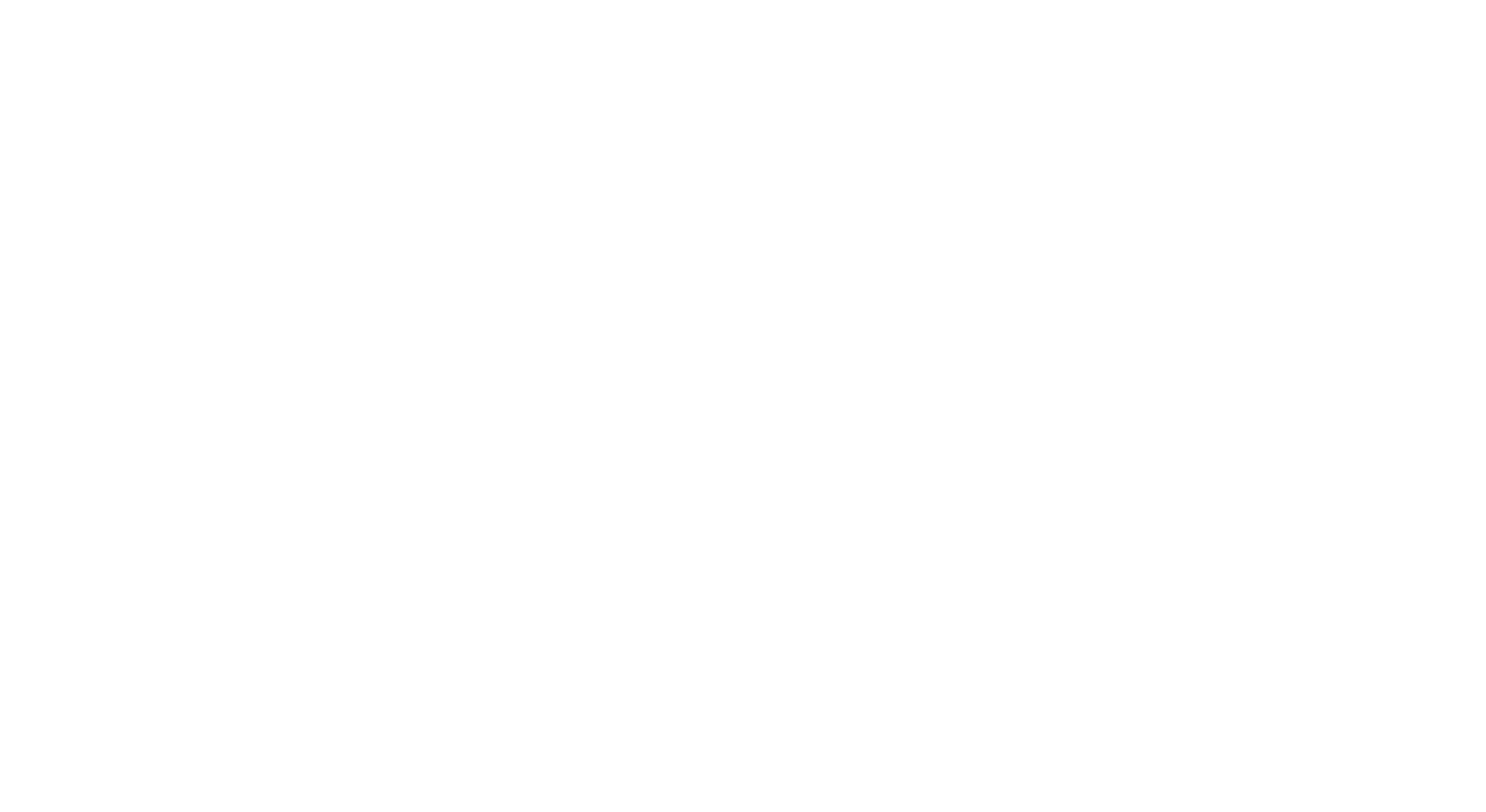 Inversión ejecutada Octubre – Diciembre 2021
Por tipo de población
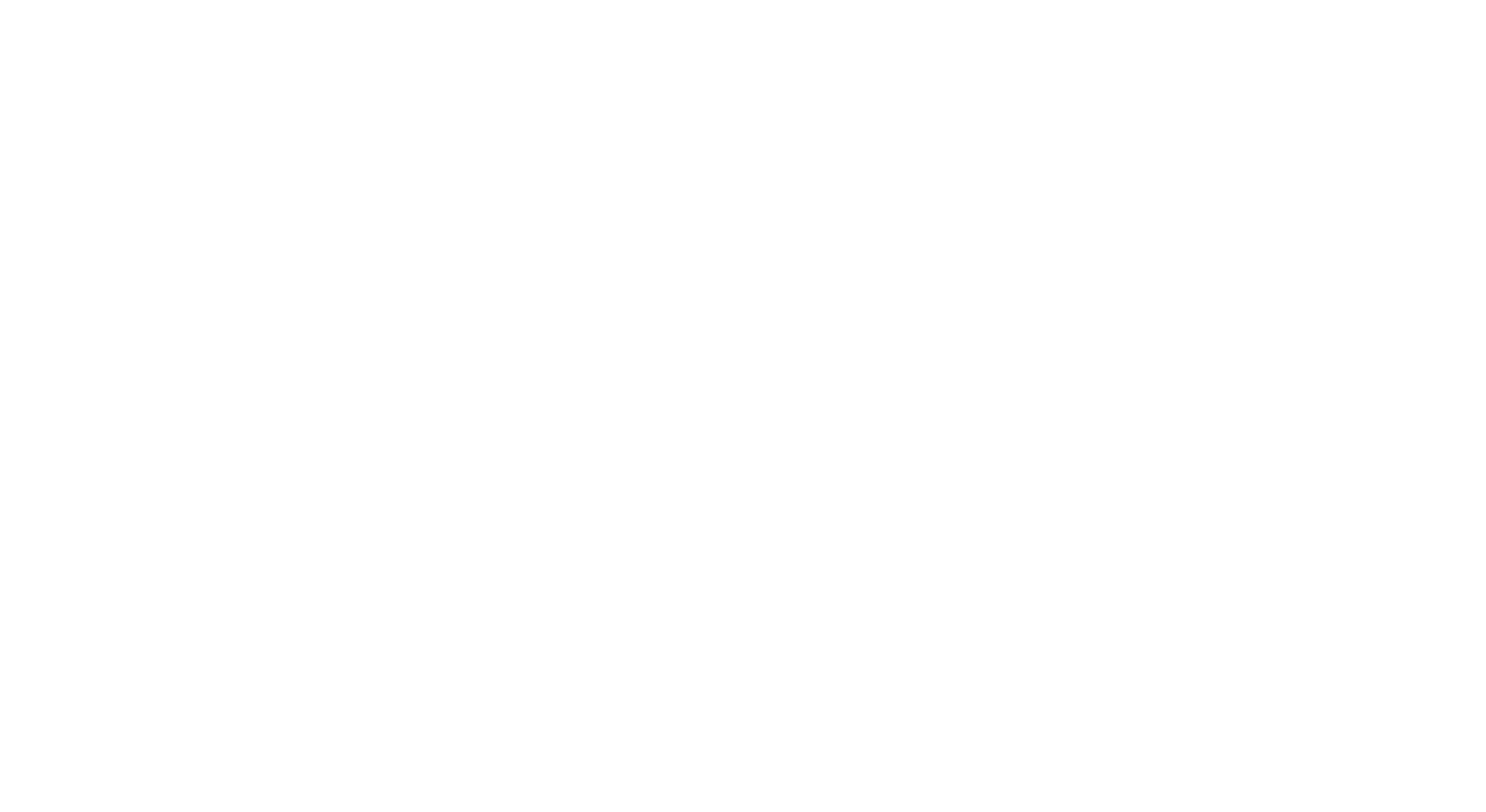 Participaciones ejecutadasOctubre – Diciembre 2021
PROBLEM
SOLUTION
Por modalidad de ejecución
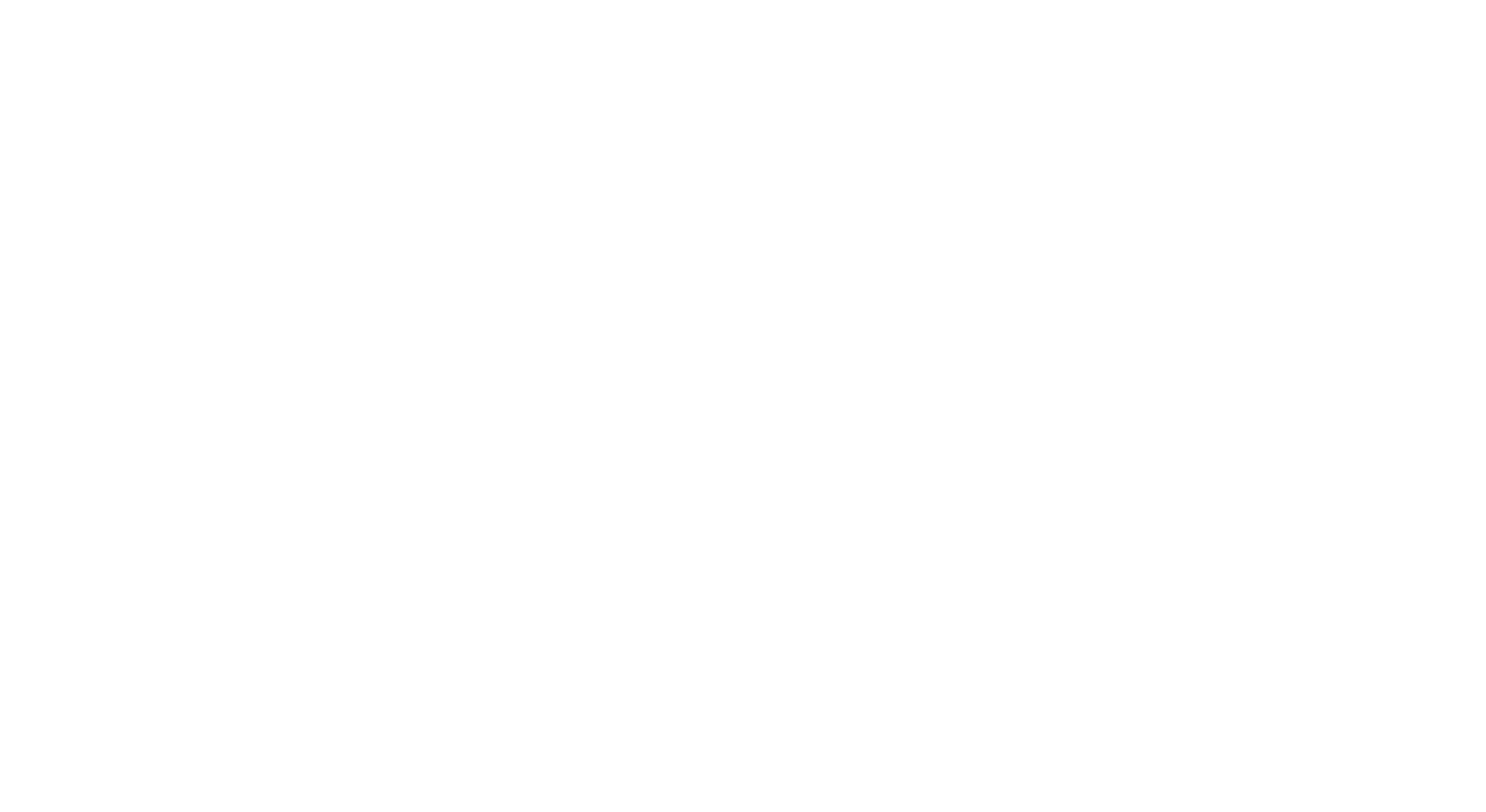 Participaciones ejecutadasOctubre – Diciembre 2021
PROBLEM
SOLUTION
Por modalidad de ejecución
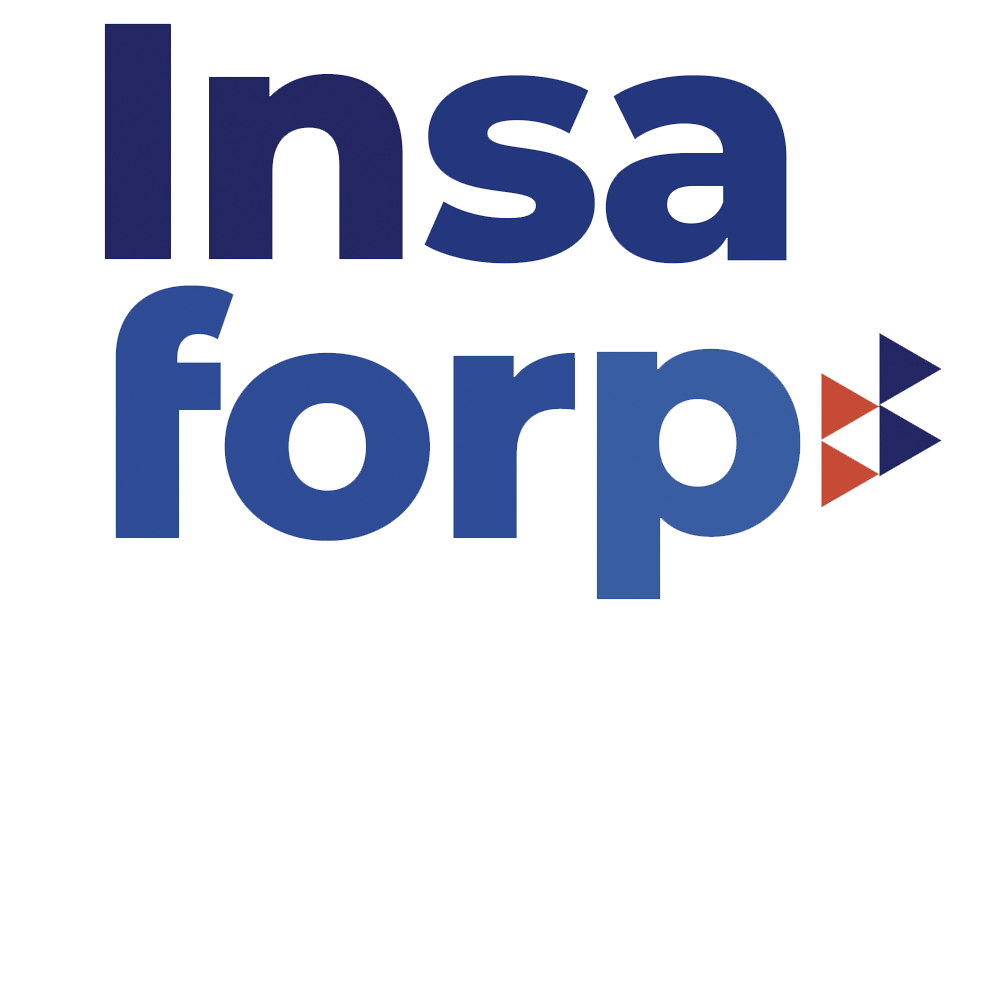 Participaciones ejecutadas Octubre – Diciembre 2021
Por sexo
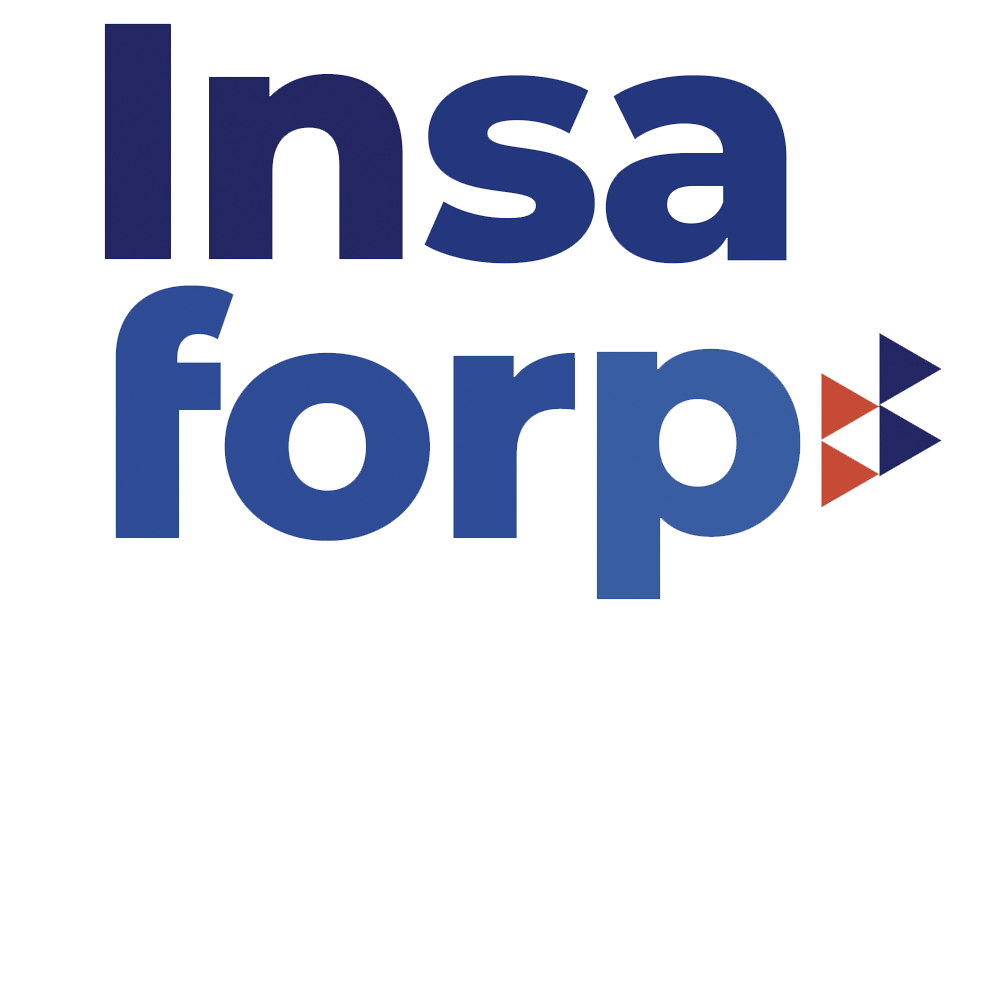 Inversión ejecutada Octubre – Diciembre 2021
Por sexo
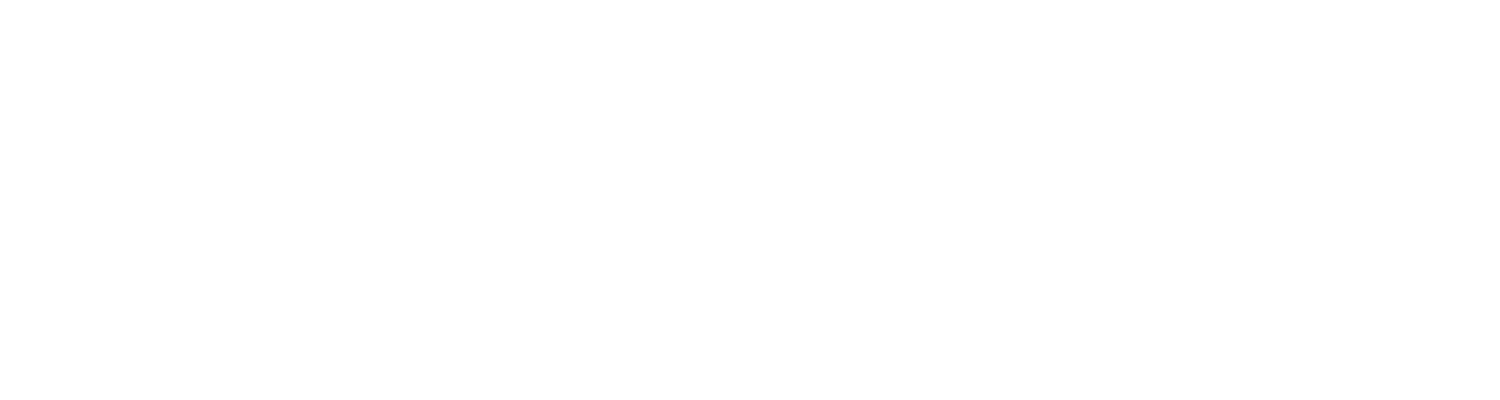